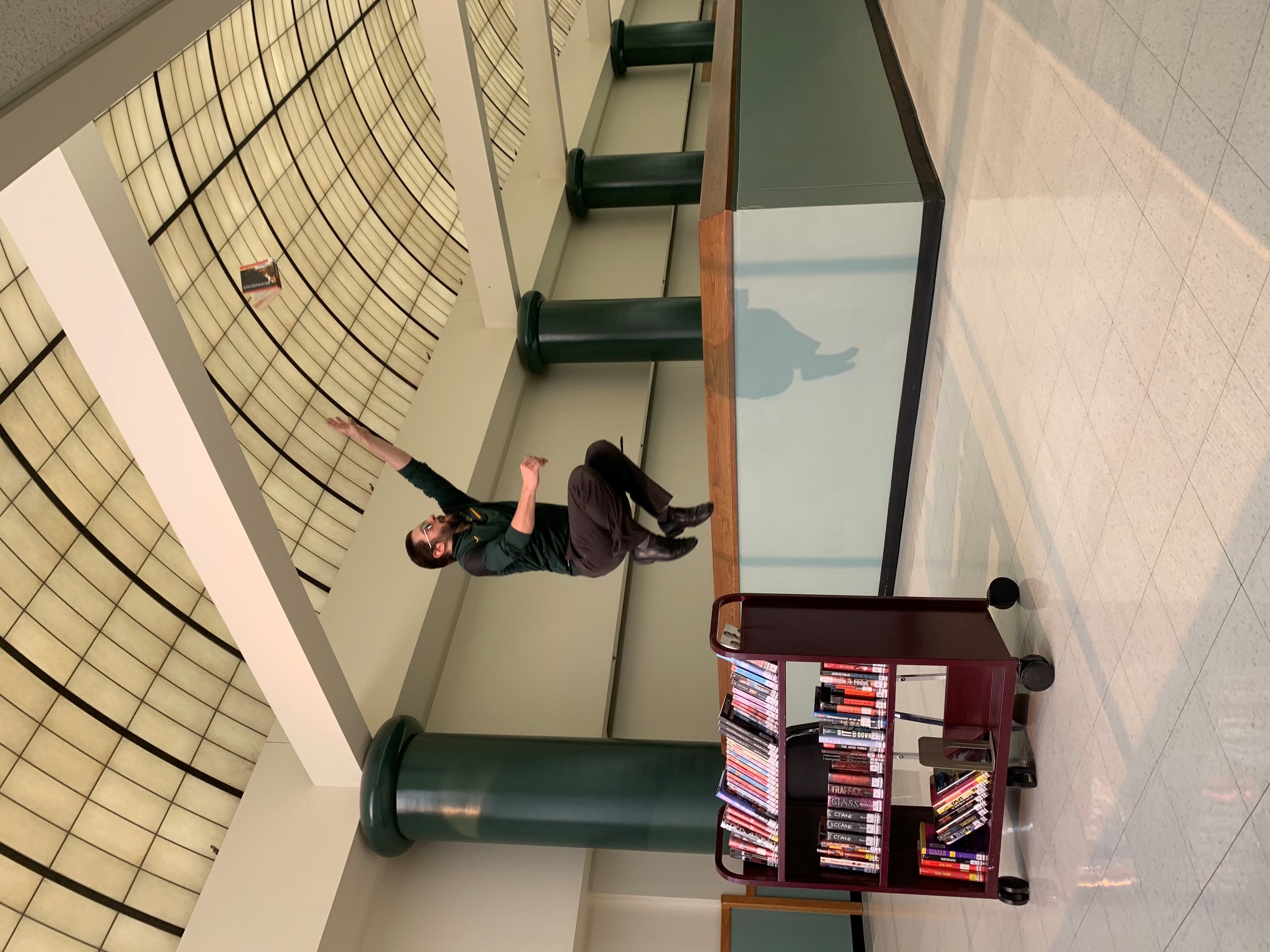 JUMP into a 
good book this summer!
Check out the 
English Department webpage on wvhs.ipsd.org 
for 
Teacher Recommendations!